P
興味がある方は、総合受付にてお声がけ下さい。
予約不要！！
業
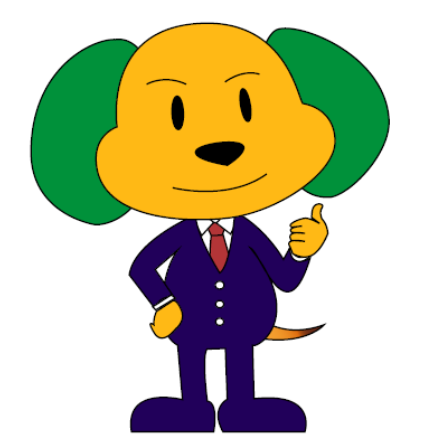 所
R
事業所担当者が時間内にブースを出します。
タ
事
ム
認定日のついでにお気軽にお立ち寄りください。
イ
失業給付受給中でない方も大歓迎です。
応募はすぐに「相談窓口」へ
開催日時：令和７年６月26日（木）9:30～11:00
開催場所：１階２０番　職業相談窓口待合前
『引越＝サカイ』はもう古い？！サカイ引越センターは、世界一の新生活応援グループを
目指し、１７社のグループ企業を展開しています。あなたが輝くポジションがきっと見つかります。
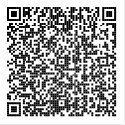 参加事業所の求人票はこちらから確認できます。→
【失業給付を受給されている方へ】
今回の事業所PRタイムへの参加は求職活動となりますので雇用保険受給資格者証をご持参下さい。